Природа и друштво 4. разред
ЗАНАТСТВО
Да се подсјетимо
Индустрија

важна привредна грана
прерада разних сировина
машине и електрична енергија
Занатство
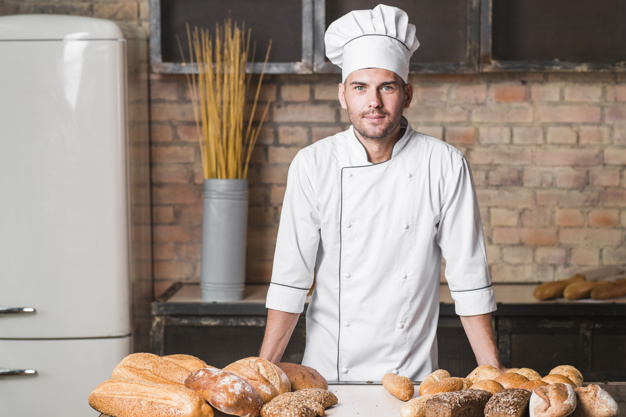 Људи који се баве неким занатом називају се занатлије.
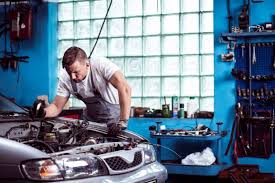 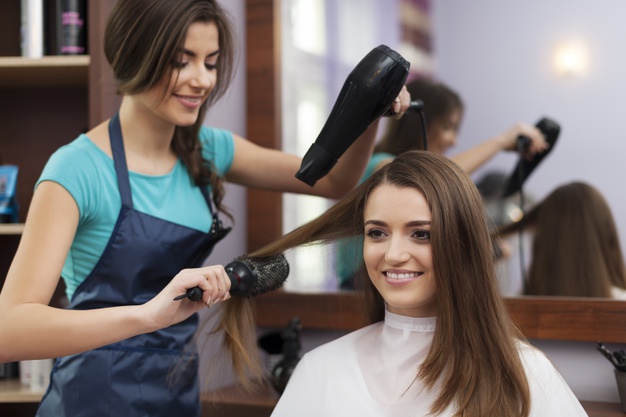 Занатство може бити:
Производно
Услужно
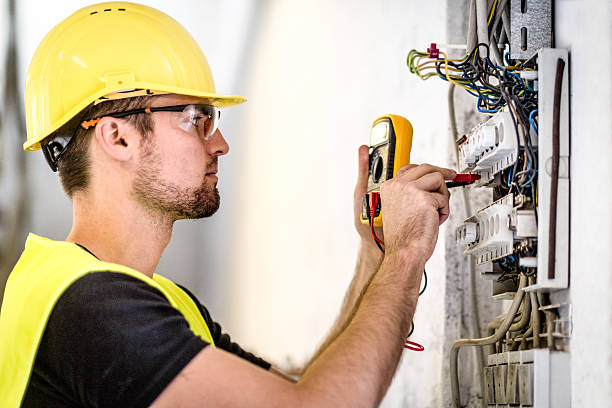 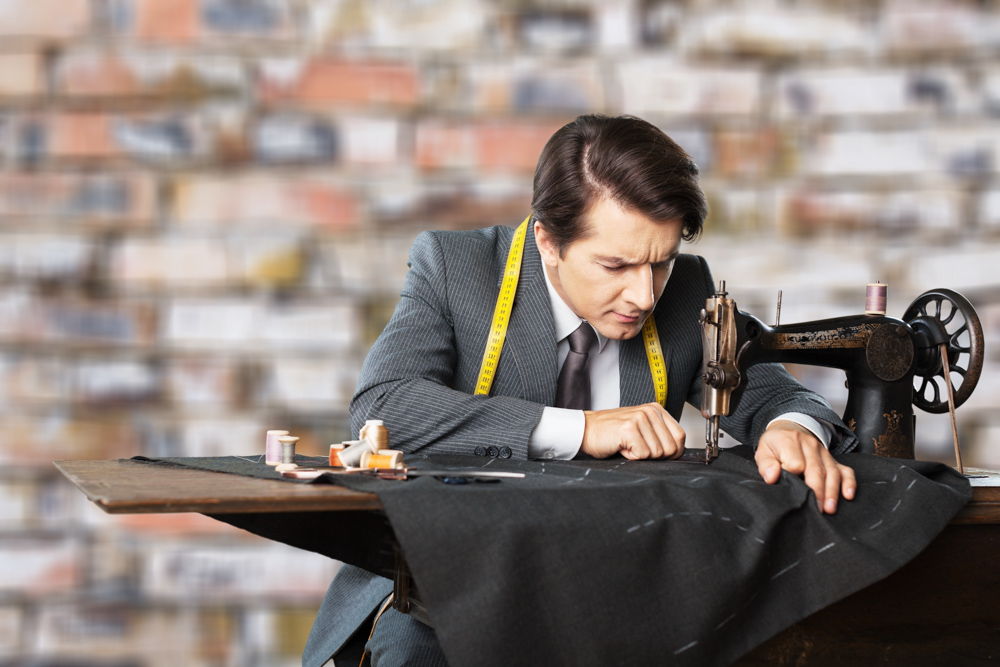 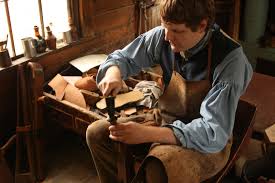 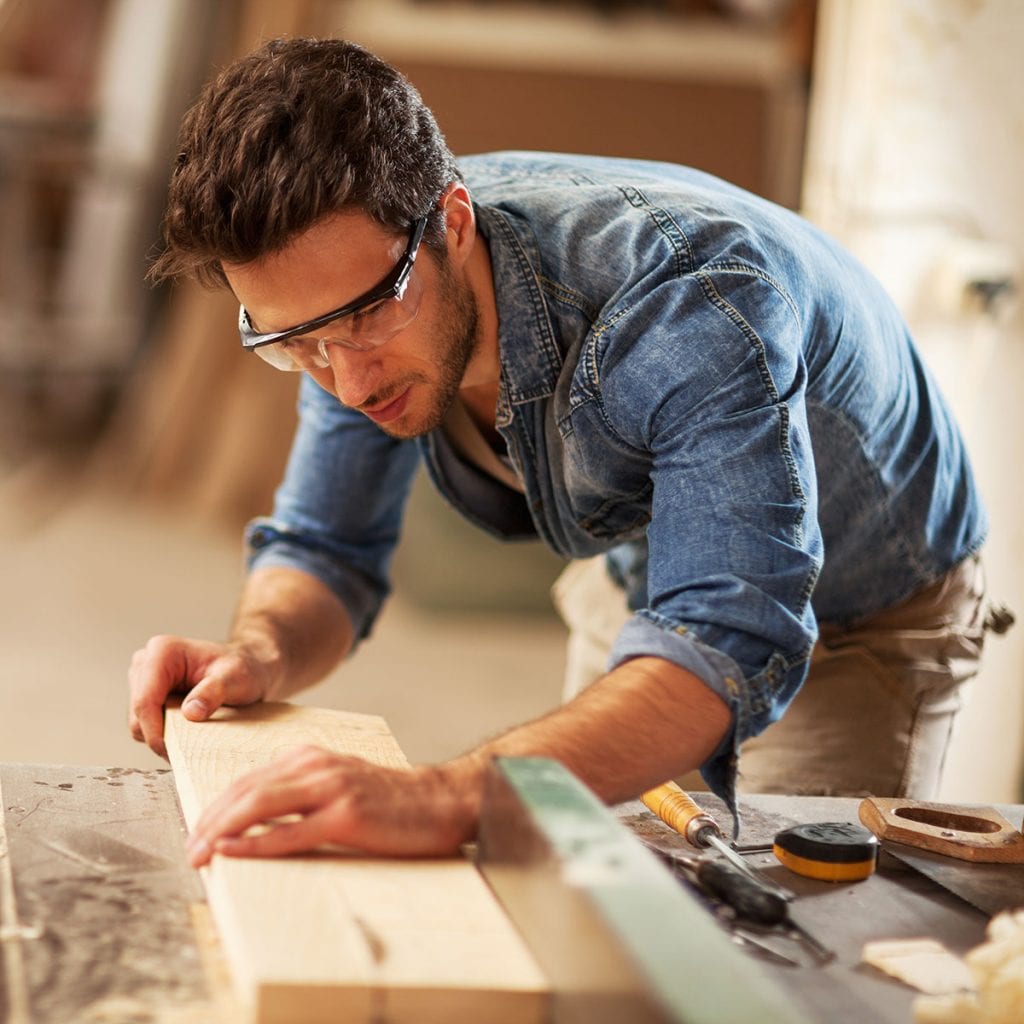 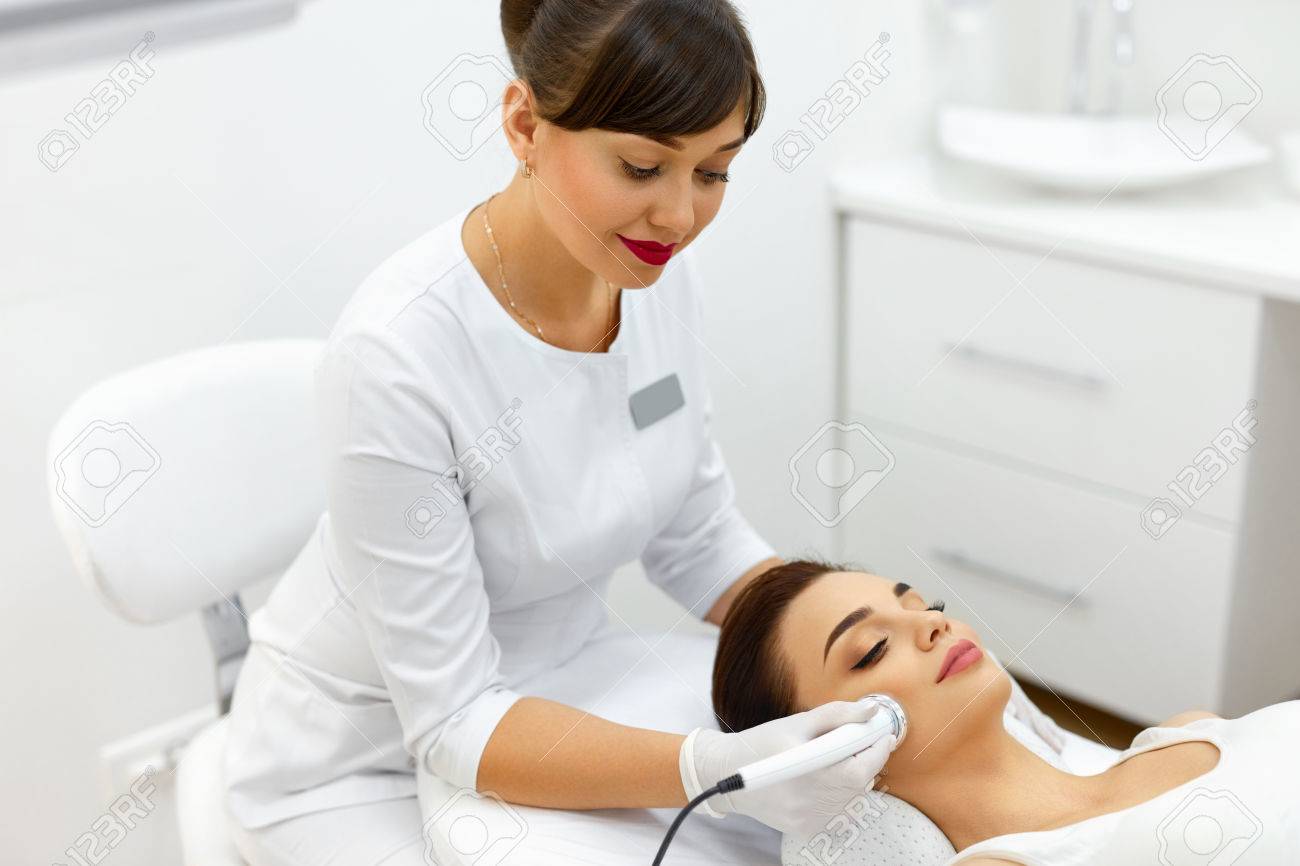 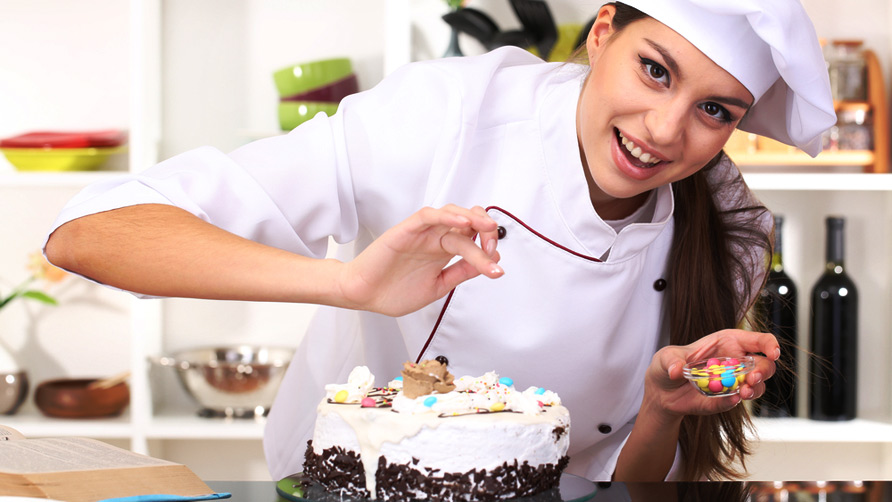 Задатак за самосталан рад
Уџбеник природе и друштва стр. 59, одговорити на прво питање.